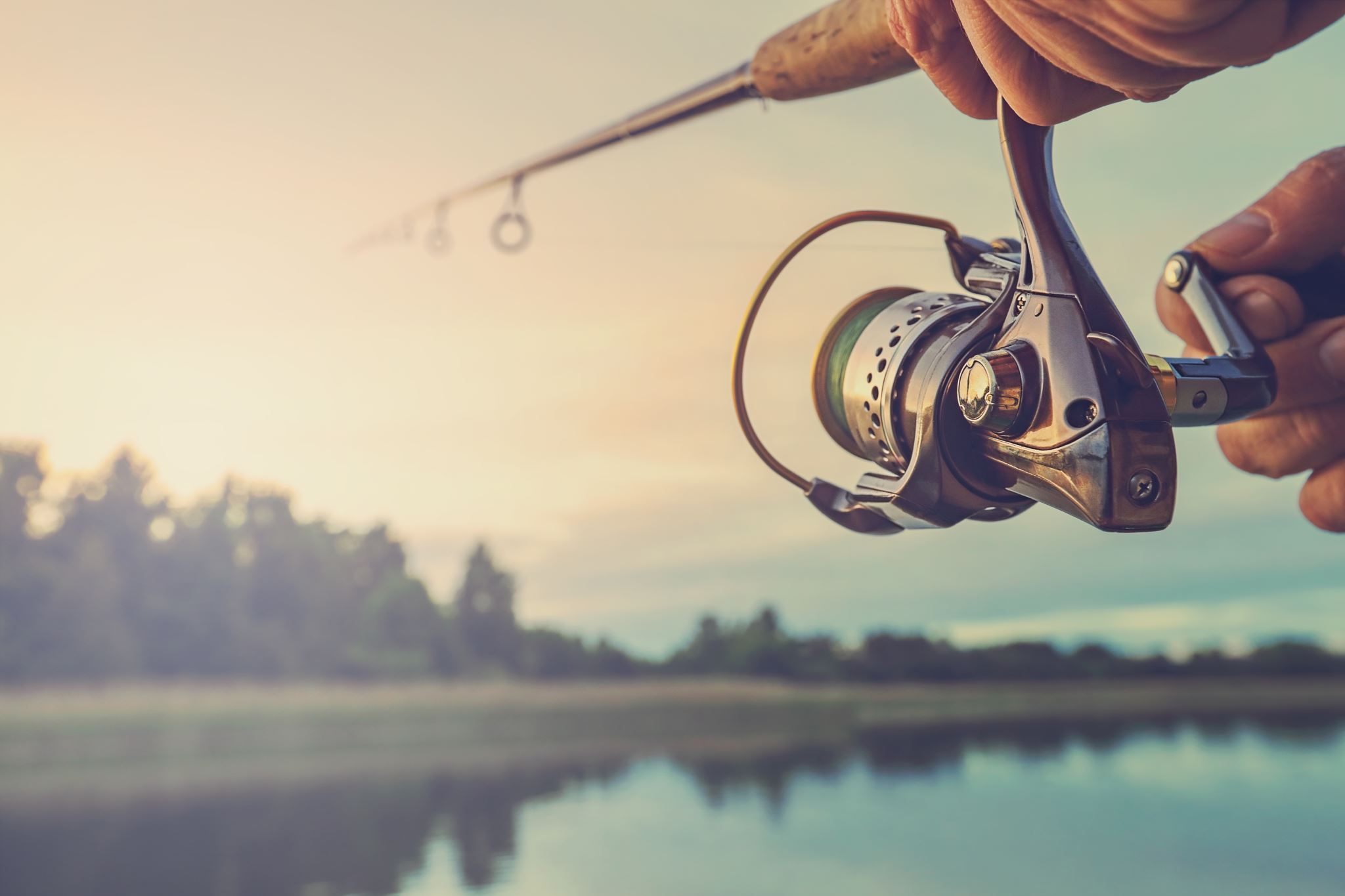 Fishing in the Lake for Data on Quality Engagement at Community College of Philadelphia
Dr. Karen Rege, Dean of Online Learning and Media Services
Dr. Peter Margolis, Director of Online Learning
Laura Temple, ABD, Associate Director, Business Intelligence
8/11/2023
1
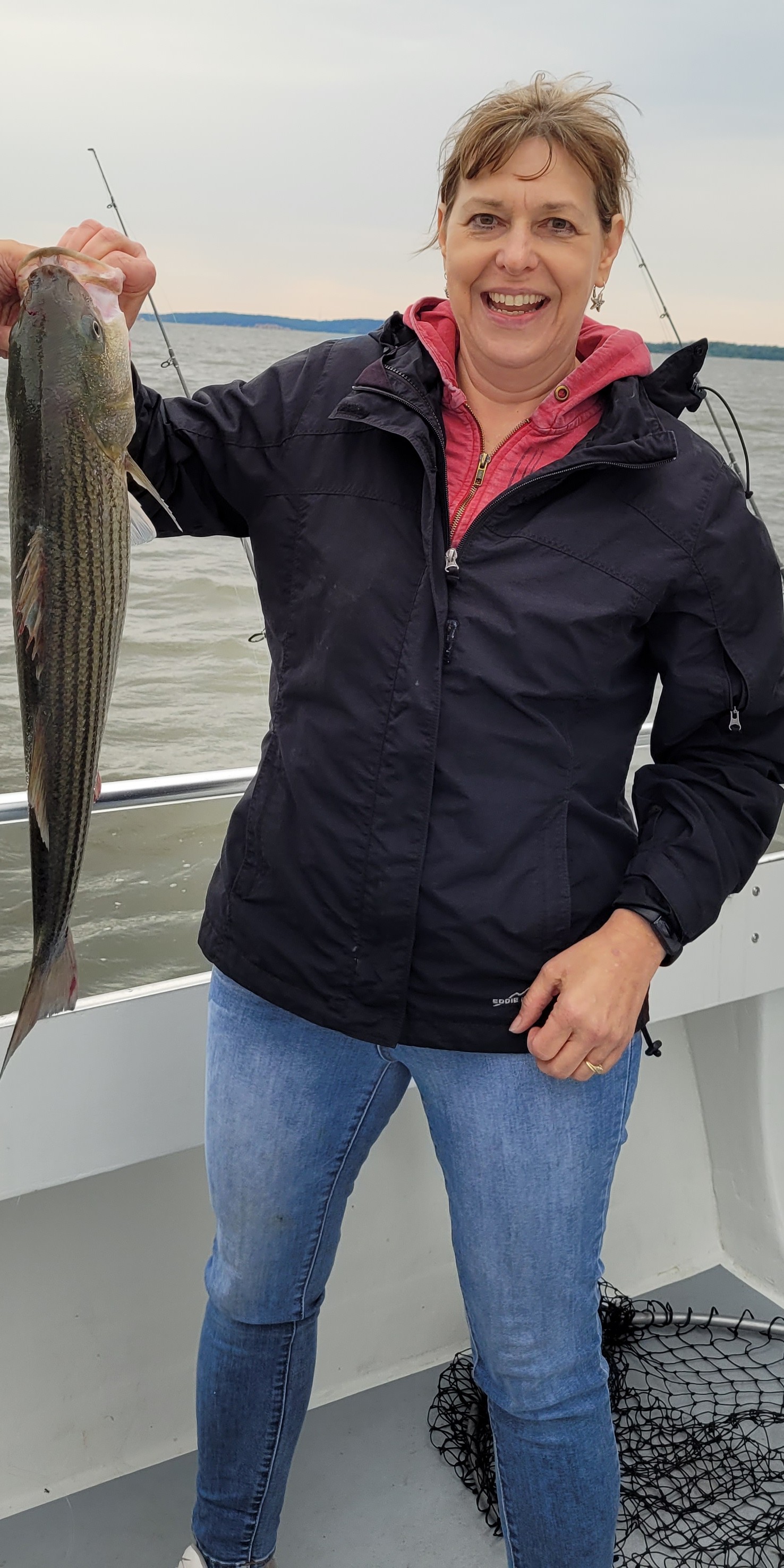 [Speaker Notes: For many years, I've been an avid fisherwoman.  I can even tie my own flies.   And I've fished a lot of lakes]
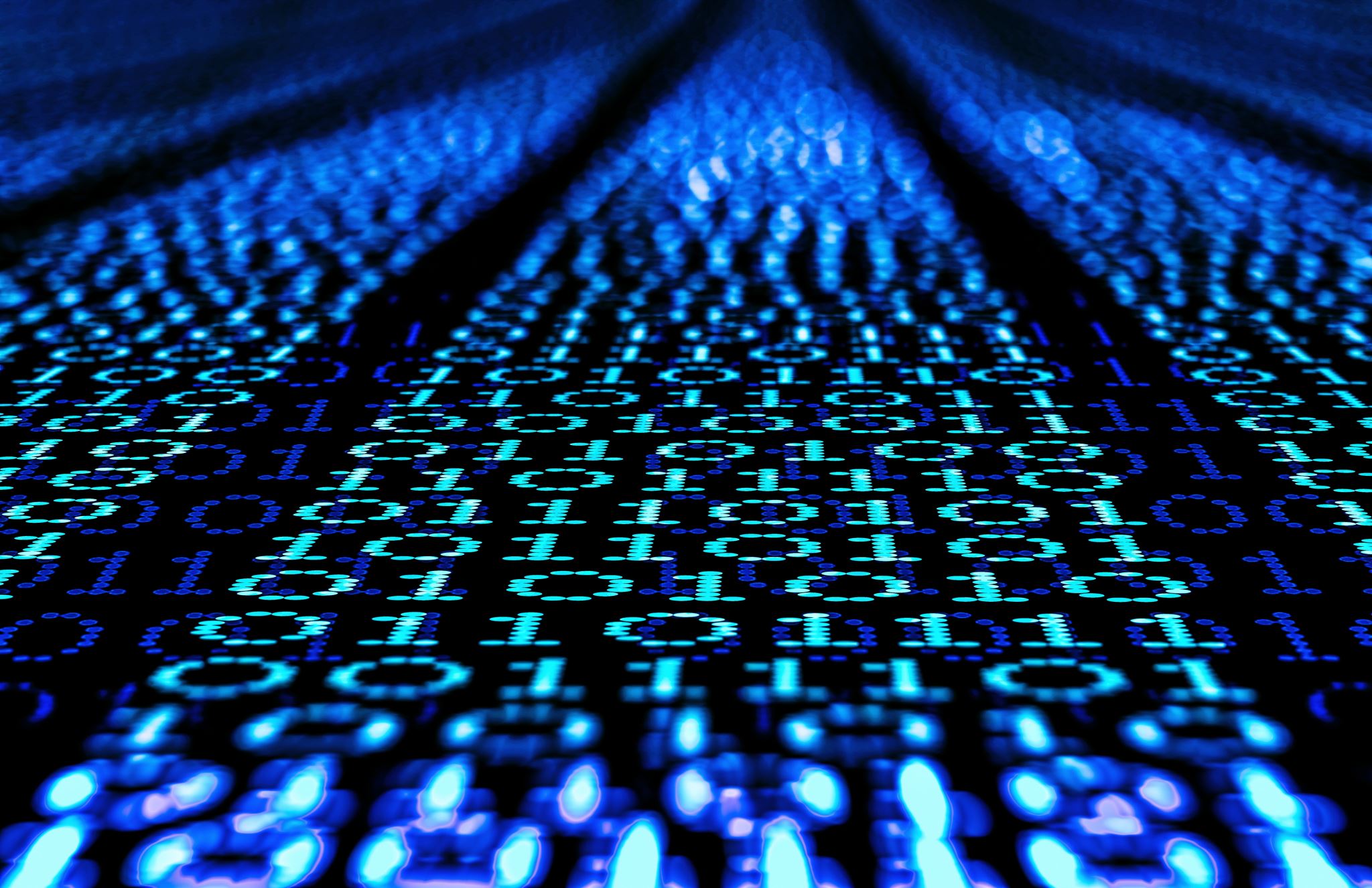 8/1/2023
3
[Speaker Notes: But I had never fished in a data lake before now.]
CCP's fishing expedition in the data lake
Review CCP's data collection practices
Provide some background on the data lake
Describe our research study:selecting a hypothesis, variables, and background research
Share our findings
Discuss the benefits of using a data lake to examine student success data
Collecting data in online learning
Types of data collected
2023
2021
Student outcomes data
Race, gender, age
New vs. returning
College ready
Program/major by pathway
Class size
Full-time vs. Part-time
Test placement
Course vs. section level
First time logins
Course activity/engagement
Number of courses, sections
Enrollment data
Faculty use of the LMS
Fill rates
Support services
[Speaker Notes: .]
3 Biggest Data Challenges:
1. What data should we be collecting? 

2. Once we collect it, how do we analyze the data and use it to make improvements?

3. Where is the data coming from?
[Speaker Notes: No national standards or even norms. 
Closing the loop
LMS reports or SIS reports but no way to easily combine]
The Data Lake Story
[Speaker Notes: In 2021, we worked with Amazon Web Services (AWS) and built the data lake in only 2 weeks.  Imagine if you could get data from every last little field in Canvas.  And be able to collate it with data from other enterprise systems.  That’s the power of creating the data lake.]
Before the Data Lake – Manual extracts from Canvas
[Speaker Notes: Reports limited to just Canvas fields, highly labor intensive, 10 pages of instruction]
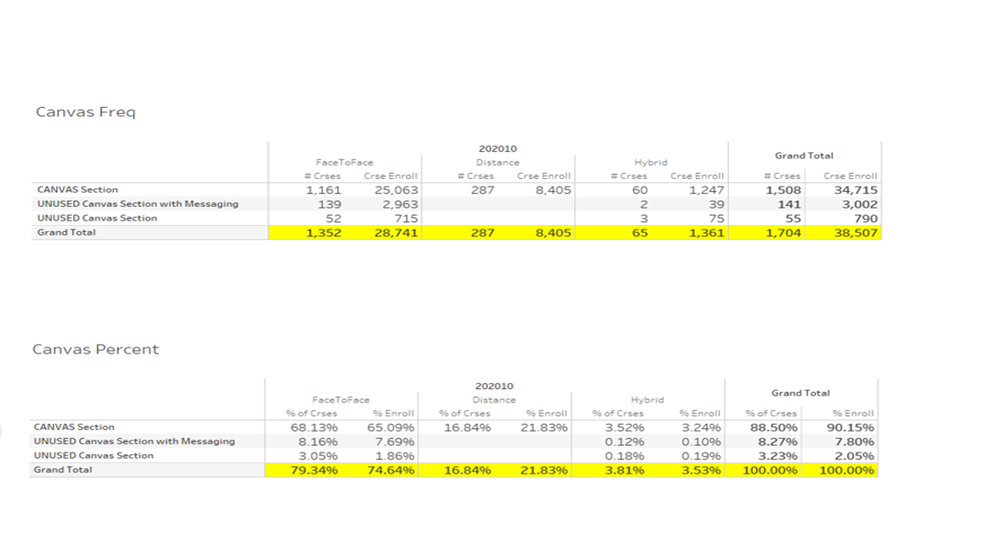 Single static 'snapshot' reports with no user interaction
Every field in the Canvas Data Portal is viewable and accessible
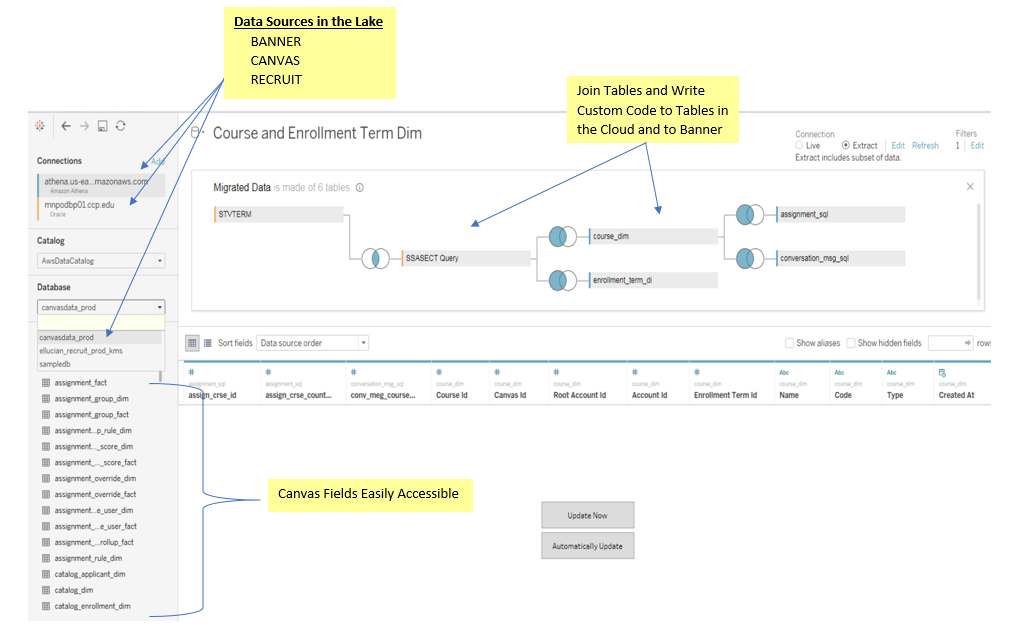 [Speaker Notes: We were able to build a Canvas Datasource using AWS - Amazon Web Services - in just two weeks which gave us access to ALL and EVERY table and field element in Canvas (the fields running down the left-hand column.  This is WHY we can create a 'lake' of data sources (eg BANNER, CANVAS, RECRUIT, etc.) - multiple data sources - fish - all 'swimming' in the same pond together.]
Data Lake Version – Refreshed Daily and Interactive
Hypothesis
Variables
Research
Our research study
[Speaker Notes: So we started fishing in the lake]
Our Hypothesis
We wanted to confirm that student engagement in online courses leads to higher course pass rates
Too many confounding variables
Narrowed it to the amount of activities in an online course affects student outcomes for new first-time students.
A wider variety of content types (discussions, assignments, quizzes, etc.)leads to success rates
[Speaker Notes: We couldn’t control for quality of course design, technology available to the student, etc.]
Literature Review
Dixon, M.(2010) categorized online learning activities as active or passive and concluded that the level of interaction, not the type (passive vs active) that made a difference in learner engagement.
Miller, G. (2015) and Green et al. (2014) both associated learner interactivity and achievement in online courses. 
Types of interactions—learner/content, learner/instructor, learner/learner
Agudo-Peregrina et al. (2014) looked at the relationship between student activity and final grades based on Moodle logs and found “very little correlation” and “no predictive capability.”
Kenneth David Strang from SUNY Plattsburgh used mixed methods in a study including demographics (age, gender and culture), finding they were unrelated factors in online course outcomes.
[Speaker Notes: Dickson: Active (discussion boards, assignments, case studies, etc.) or passive (watch videos, read lectures, quizzes)– what does “level“ mean?  # of interactions?

Agudo-Peregrina study is fascinating but they are using only LMS data.

Strang, specifically he looked at course logins, lesson reading, lesson quiz activity (how long does a student spend on a quiz) and lesson quiz scores.  The only thing he found was that the more time students spent on a quiz, the higher the score.  However, he was only using LMS data (Moodle) and demographic data was gathered from the SIS and analyzed via an Excel spreadsheet.]
Control variables and definitions
Activities
Grouped them by number of distinct content types
Online – asynchronous only
First–time students—does not include transfer students
Success—A, B, C, P
Failure- D, F – did not include withdrawals or incompletes
Caveats
We are using this data operationally, and not attempting to further scholarship
We are only looking at the number of different types of activities, not the quality
We are not taking into account other variables/barriers, e.g. access to technology, course design, or classroom management (e.g. hand raising, real-time polls, etc.)
Using only gradable course sections, not labs, non-credit, etc.
Included only enrolled (not dropped/withdrawn) students
Used final grades from SIS and not LMS
Findings
[Speaker Notes: This is just some preliminary work.  We have not done any regression modeling so this isn't a formal research study. However, it does show you how we collect, analyze and operationalize data.]
General success rates
New first-time students in asynchronous courses in Fall 2022  N = 1,032 unduplicated
Number of courses = 356
Number of Content Activities ranged from 0-8  

Succeeded  = 643
Failed =480

Avg. success rate = 60% with the number of Content Activities as the independent variable
[Speaker Notes: Data is coming from SIS]
Overall success rates by number of content types
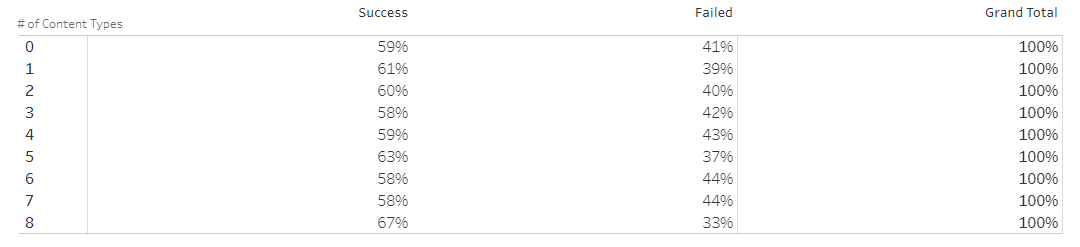 Average = 60%
[Speaker Notes: The 60% success rate is an average of these.  Notice the tight range- only 9%  In addition to the range, we also looked for patterns– is there a pattern of the higher number of activities having higher success rates?]
The number of activities in a course does not correlate to final grades.
[Speaker Notes: We confirmed the Agudo-Peregrina study even with using data from the LMS (activities) and the SIS (final grades)]
Average success rates by ethnicity
Ethnicity
White = 75%
Black = 47%
Hispanic = 58%
Asian = 75%
Native American = 50%
Other = 63%
Average success rate using independent variables
Full-time (66%), Part-time (58%)
Gender  -  Male (57%), Female ( 65%)
Age 
≤ 18 = 59%   	N=226
19-21 = 58%	N=469
22-25 = 62%	N=136
26-30 = 77%	N=87
31-50 = 70%	N=103
≥ 50 = 92%   	N=11
Part-time students
[Speaker Notes: Then we started looking at the range– the difference between the highest and the lowest success rates.  
Range of % of # of activities for load    Part-time = 22 (49% to 71%)   FT- 15  
Range of % of # of activities for Gender  Female =17   Male=13]
Average success rate by class size
[Speaker Notes: Range of averages= 25 but that doesn’t tell us about the numbers of activities—it's just straight demographic data]
Detail of class size = 21-25 success rates by # of activities
[Speaker Notes: This is a detail of a specific class size- 21-25.  Range= 44 (57%- 100%)]
Average success rates by college level courses vs. Developmental courses
Students in ColleGe Level Courses N=991
Students in Developmental Courses N=105
[Speaker Notes: Notice the difference in range.  College ready is 15 but developmental is 40.  Also notice that most first-time developmental students do not take online courses (look at the N); most students in their first semester taking online are taking college level courses.  Part of this is due to the lower number of developmental courses that we offer asynchronously.  We generally offer more hybrid or F2F developmental courses.
We do have a variable for English and Math placement testing, but we need to look at that data separately and should include all students placing below college-ready, and not just new, first-time students in order for the data to be meaningful and useful.]
A brief look at types of activities
[Speaker Notes: The hypothesis suggests that the more 'variety' of content in a course...the more successful a student will be.
Again, there are more types of content activities, but we are focusing on 4 (discussions, assignment, quizzes and links to external URLs) as being in the mix.  The next data guarantees that that content type will be part of the course (among other types).]
Student Success Rate by Activity Type- Active
Discussions N=290 courses of 356
Assignments N=290 courses of 356
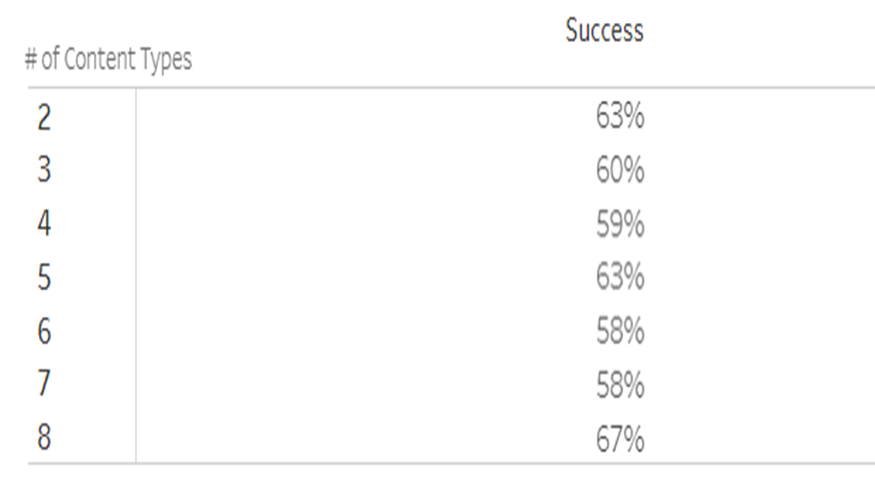 [Speaker Notes: Using Dixon’s active vs. passive activity categorization. However, we can’t break out activity type separately.  So the # of content types is at least one of this type of content that we’ve filtered for. A future study on how many each of the individual activities plays a role in student success is still needed.]
Student Success Rate by Activity Type- Passive
Quizzes N=216 courses of 356
External URLs N=173 courses of 356
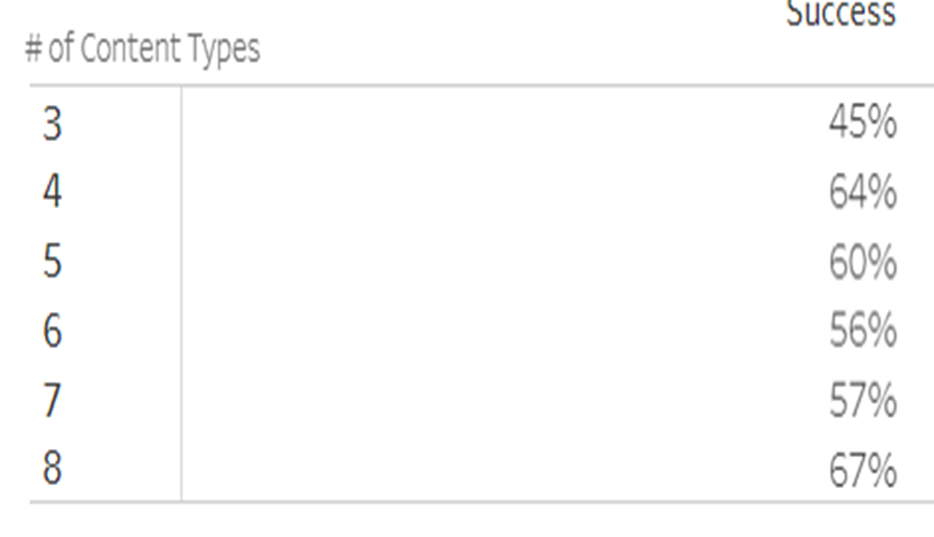 [Speaker Notes: Fairly narrow ranges and no patterns.]
Analysis and conclusions
Findings
Similar to the literature, we found no significant difference in overall success rates by number of activities in an online course for first-time college students.
However, once we drilled into details, we started to see more variations in success rates.
Variables influencing success rates where range is ≥40 include class size and college level courses.
[Speaker Notes: More research needs to be done around the type of activities by demographic.  i.e.  Do discussion boards make a difference to students over the age of 50?]
Benefits of a data lake
[Speaker Notes: You’ve all heard the saying data rich and information poor.  Having the data lake makes you not just rich, but data billionaires!  However, you only become information rich as you start fishing in the lake.  You have to bait the hook with the appropriate questions that use data across systems.  Here are some of the benefits and the ways we’re using the data lake beyond this brief study.]
Allows you to explore the data in a user-friendly environment in real-time
Can use filters as your variables for future data modeling
Other ways we’re using the data lake…..
Create an effective schedule by understanding fill rates by modality
Send automated messages from the LMS through the early alert system to the students, assisting with more logins during the first weeks of the semester.
Answer further questions, e.g. if the time of day a student logs into an asynchronous course affects success rates.

The depths of the ocean are the limit!
[Speaker Notes: The data lake in some ways makes the question of “What type of data should we be collecting?” irrelevant as all data is collected.  Instead, we need to ask how do we effectively use the data lake to answer our deepest questions and make meaningful decisions around the quality design and delivery of online courses in order to move the needle of student success.]
References
Agudo-Peregrina, A.F. et al. (2014). Can we predict success from log data in vles? Classifications of interactions for learning analytics and their relation with performance in vle-supported f2f and online learning. Computers in Human Behavior. 31 (1), 542-550.
Czerkawski, B & Lyman, E. (2016). An instructional design framework for fostering student engagement in online learning environments. Tech Trends, 60, 532-539. DOI 10.1007/s11528-016-0110-z.
Dickson, C. (2016). Consideration for introducing asynchronous discussion to enhance postgraduate online learning engagement. Nursing Educator Perspectives. 37(6), 349-351.
Dixon, M.D. (2010). Creating effective student engagement in online courses: What do student find engaging? Journal of the Scholarship of Teaching and Learning, 10 (2), 1-13.
Green, R.A., Farchione, D., Hughes, D.L., & Chan, S.P. (2014). Participation in asynchronous online discussion forums does improve student learning of gross anatomy. Anatomical Sciences Education, 7(1), 71-76.
Strang, K. D. (2017). Beyond engagement analytics: which online mixed-data factors predict student learning outcomes? Education Information Technology, 22, 917-937  DOI 10.1007/s10639-016-9464-2.
Vlachopoulos, D. & Agoritsa, M. (2019). Online communication and interaction in distance higher education: A framework study of good practice. International Review of Education, 65, 605-632. DOI 10.1007/s11159-019-09792-3.
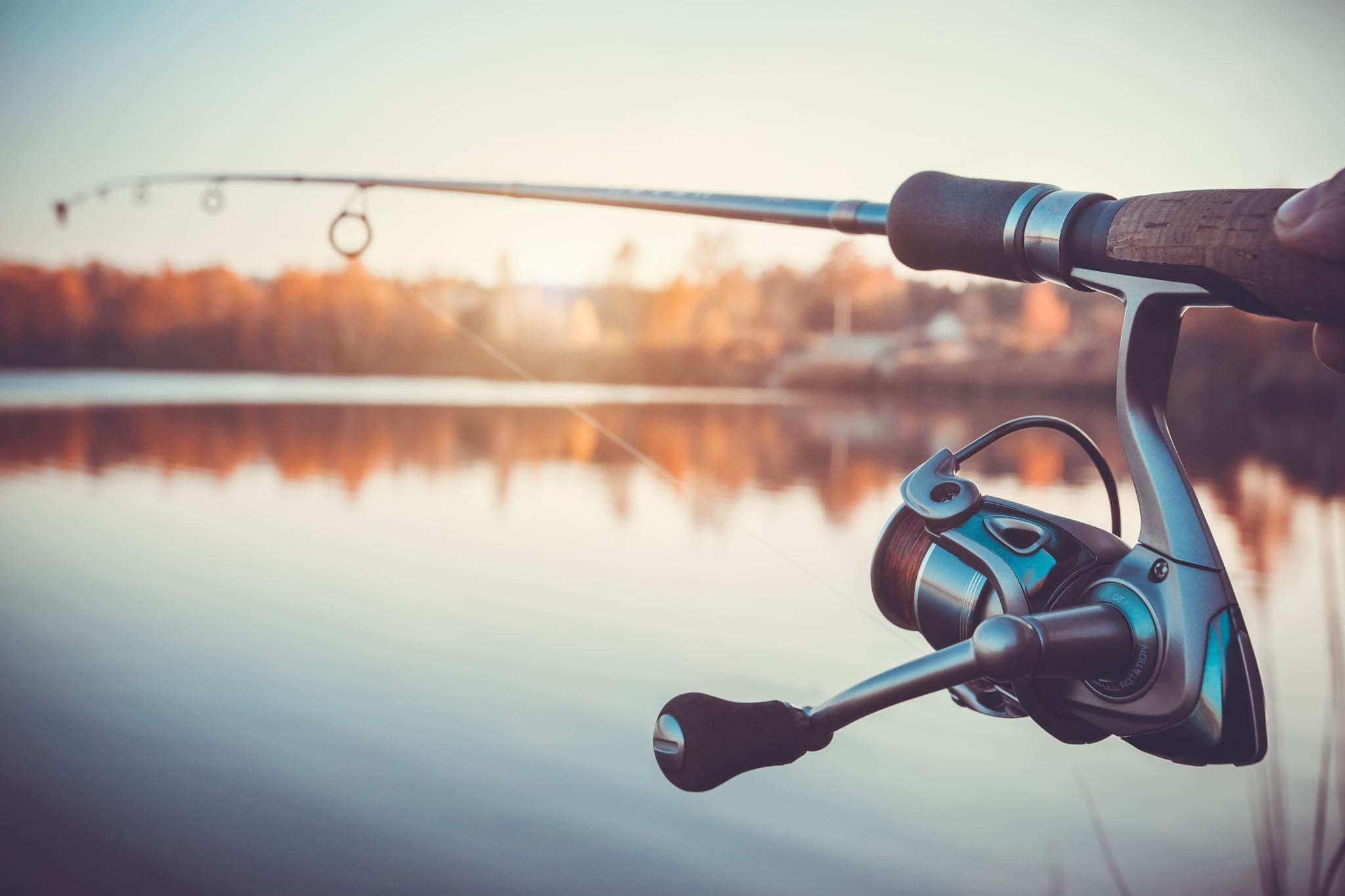 Questions?
1001110101
0110101001
1101001011
35